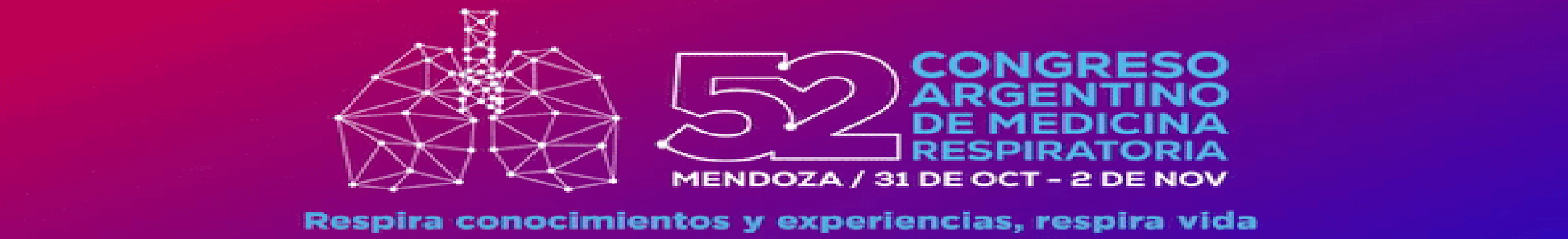 P-152
NEUMONÍA ORGANIZADA CRIPTOGÉNICA COMO DIAGNÓSTICO DIFERENCIAL DE  NEUMONÍA QUE NO RESPONDE A TRATAMIENTOAutores: Grandon A;  Opel J; Correa Y; Garcia L.; Intelisano F; Luna D; Burga M; Arnez B.Servicio de Neumología, hospital Interzonal Especializado de Agudos y Crónicos (H.I.E.A.C) San Juan de Dios, La Plata.
INTRODUCCIÓN: La Neumonía Organizada Criptogénica, es una entidad clínica subdiagnosticada, poco conocida pero significativa, cuyo diagnóstico suele ser de exclusión y puede presentarse como una neumonía que no responde al tratamiento convencional, constituyendo un problema relativamente frecuente entre paciente hospitalizados por sus características de afección intersticial y/o alveolar; es así que es importante  incluirlo en el diagnóstico diferencial especialmente cuando se han descartado otras causas infecciosas o neoplásicas, esto hace que su identificación sea crucial por que difiere significativamente en el tratamiento, requiriendo corticoides sistémicos para inducir la  remisión completa  que posterior al mismo se observó que  ⅔ de los pacientes tienen buen pronóstico.
CASO CLÍNICO: Paciente femenina de 35 años de edad,  con antecedente de dos episodios de NAC separados por un mes , derivada de otro nosocomio tras cursar 20 días de internación, por un cuadro de fiebre persistente, astenia, tos seca, disnea progresiva  y pérdida ponderal, interpretándose como Neumonía que no responde al tratamiento, tras varios esquemas antimicrobianos, sin rescates microbiológicos. Examen físico: REG, taquipnea, taquicardica, febril , sat  89 % (0.21), con crepitantes en base derecha y disminución del murmullo vesicular  en base izquierda. 
Estudios complementarios. Laboratorios: GB: 19.000 mm3, ERS 90, serologías HIV no reactivo. Perfil inmunológico y reumatológico negativo,  TAC de tórax: (fig.1).
Se reitera búsqueda   microbiológica; solicitándose hemocultivos por dos, FBC con BAL cuyos resultados microbiológicos negativos, biopsia (AP sin atipia) , ecocardiograma TT: sin lesiones compatibles con vegetaciones. Al no asociarse etiología infecciosa se suspende antibióticos. En este contexto y ante la falta de respuesta clínica e imagenlógica se interpreta  como Neumonía organizada Criptogénica;  se decide inicio de  prednisona a dosis de 0.5 mg/kg/d; con respuesta  clínica e imágenologica favorable a los 30 días (fig 2).
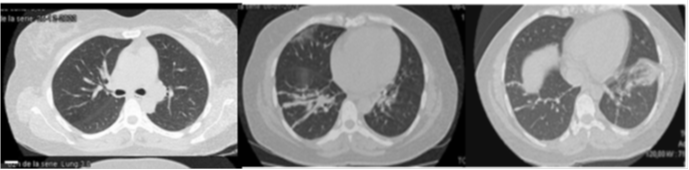 Fig. 1
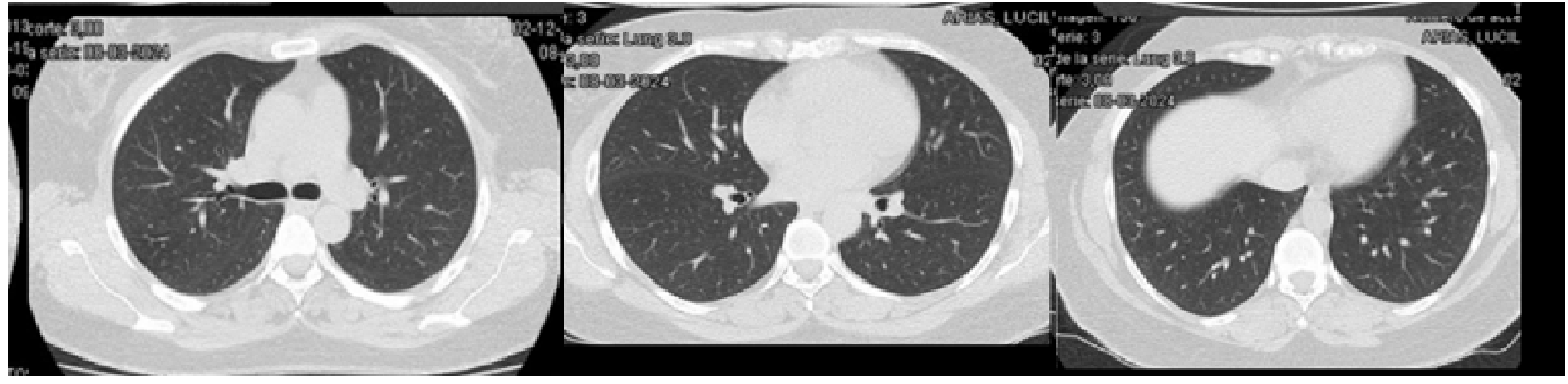 Fig. 2
DISCUSIÓN Y CONCLUSIÓN : Esta patología es un desafío clínico especialmente cuando se agotaron los recursos disponibles frente a una neumonía que no responde al tratamiento antibiótico se debe tener en cuenta a la Neumonía Organizada Criptogénica cuyo estudio y manejo comúnmente se fundamenta en la experiencia clínica, considerándose un reto, ya que el enfoque inadecuado puede llevar a intervenciones innecesarias, aumentando el costo sanitario, estadía hospitalaria y número de complicaciones.